Konferencja regionalna„Deinstytucjonalizacja usług społecznych – dobre praktyki”
Projekt nr POWR.02.08.00-00-0113/21 
„Opracowanie i pilotażowe wdrożenie mechanizmów i planów deinstytucjonalizacji usług społecznych”
DEINSTYTUCJONALIZACJA (DI)
Krzysztof Chaczko / Ewelina Zdebska
Ekspert Fundacji Flexi Mind
Uniwersytet Pedagogiczny w Krakowie
Polskie Towarzystwo Polityki Społecznej
Deinstytucjonalizacja (DI) 
- sposoby definiowania
Proces rozwoju usług społecznych świadczonych na poziomie lokalnych społeczności, mający na celu wyeliminowanie lub zmniejszenie konieczność opieki instytucjonalnej 
(„Ogólnoeuropejskie wytyczne dotyczące przejścia od opieki instytucjonalnej do opieki świadczonej na poziomie lokalnych społeczności”, 2012). 

Całość procesu planowania transformacji i zmniejszania rozmiaru zakładów stacjonarnych lub ich likwidacji przy jednoczesnym zapewnieniu innego rodzaju różnorodnych usług opieki nad dziećmi bazujących na standardach wynikających z praw człowieka i zorientowanych na rezultaty 
(UNICEF: „At Home or in a Home?: Formal Care and Adoption of Children in Eastern Europe and Central Asia”, 2010)
Deinstytucjonalizacja (DI) 
- sposoby definiowania c.d.
Alternatywa dla organizowania wsparcia w systemie polityki społecznej opartego na funkcjonowaniu dużych, publicznych instytucji opiekuńczych 
(M. Grewiński, J. Lizut, 2021)

- Proces przejścia od świadczeń udzielanych beneficjentom w długoterminowych instytucjach opiekuńczych do usług społecznych świadczonych w środowisku lokalnym
Według Mirosława Grewińskiego i Joanny Lizut (2021), DI jest procesem obejmującym:

1. Rozwój w obrębie społeczności lokalnych personalnych usług o wysokiej jakości, które powinny zapobiegać umieszczaniu dzieci i osób dorosłych w zakładach pomocy społecznej.
2. Systematyczne wprowadzanie planów odchodzenia od dużych zakładów opieki długoterminowej, w których beneficjenci są odizolowani od społeczeństwa.
3. Zapewnienie powszechnej dostępności podstawowych usług w dziedzinach takich jak: edukacja i szkolenia, zatrudnienie, mieszkalnictwo, opieka zdrowotna oraz transport dla wszystkich dzieci i osób dorosłych potrzebujących wsparcia.

DI odnosi się do osób z różnymi potrzebami, które wynikają z okoliczności indywidualnych lub sytuacyjnych. Do tych grup zalicza się zazwyczaj (1) osoby starsze, (2) osoby z niepełnosprawnościami, (3) dzieci i młodzież objętą pieczą zastępczą, (4) osoby w kryzysie bezdomności, (5) osoby z zaburzeniami psychicznymi 
(Grabowska i Wójcik 2021)
Źródła procesu DI:
Proces rozpoczął się w latach 60. i 70. ubiegłego wieku w Stanach Zjednoczonych, w kontekście postulatów zmiany sytuacji osób uczestniczących w procesie terapii w szpitalach psychiatrycznych. 

DI najszybciej rozwinął się w obszarze zdrowia (szczególnie w USA), gdzie oznacza zapobieganie niepotrzebnemu czy nadmiernemu umieszczaniu osób w placówkach zamkniętych (przede wszystkim zdrowotnych/psychiatrycznych). Pod wpływem raportów oraz doniesień medialnych zakwestionowano zasadność funkcjonowania wielu placówek i ograniczono liczbę przebywających tam osób. W USA w ciągu dwóch dekad (lata 60. i 70. XX w.) zmniejszono liczbę osób przebywających w zakładach opiekuńczych o niemalże ¾.

Słownik „Gerontologii społecznej” określa DI jako przemyślany proces celowego zmniejszania liczby pacjentów w instytucjach opiekuńczych lub w szpitalach przeznaczonych dla osób przewlekle chorych (Zych 2001).
Źródła procesu DI c.d.:

Jednocześnie w krajach Europy Zachodniej opisywano negatywne następstwa długoterminowego przebywania w typowych instytucjach opiekuńczych (np. pogorszenie kondycji psychicznej i zdrowotnej), co ostatecznie doprowadziło do opracowania i wdrażania programów rekonstrukcji europejskich rozwiązań w obszarze opiekuńczym osób niesamodzielnych. 
Mimo tego, że wciąż na gruncie nauki toczą się dyskusje czy proces ten, powinien obejmować przede wszystkim działania na rzecz poprawy funkcjonowania różnego typu placówek czy też stopniową ich likwidację, potencjalne korzyści z nim związane nie tylko nie są kwestionowane, ale stały się jednym z celów polityki unijnej.

Jedno z kluczowych źródeł procesu DI sprowadza się do postulatu, iż każdy człowiek powinien mieć możliwość udziału w funkcjonowaniu w wybranej przez siebie społeczności lokalnej.
Przypadek Danii (wzór, ale i przypadek radykalny)
W czasie II wojny światowej w Danii powstały początki służby publicznej zwanej „zastępczyniami gospodyni domowej” (homemaker substitute). Cel: wsparcie domowe w sytuacji gdy gospodyni miała trudności z powodu porodu lub choroby;
W 1949 r. usługa ta stała się stały element duńskiej polityki społecznej (finansowanej z budżetu gminy i państwa);
W latach 50-tych gminy zaczęły dodatkowo wysyłać „zastępczynie gospodyni domowej” do osób starszych, które miały trudności z radzeniem sobie w domu;
W 1958 r. uchwalono ustawę o ubezpieczeniach społecznych (Folkeforsikring) gdzie pomoc domowa dla osób starszych została prawnie zapisana jako zadanie gminy;
W latach 60. pojawiają się pierwsze raporty o wyższej wartości wsparcia w środowisku lokalnym niż w instytucji;
W 1976 r. przyjęto ustawę o pomocy społecznej, która m.in. scaliła służby społeczne wspierające osoby we własnych domostwach. Powstała „służba pomocy domowej”. Wszystkie gminy zostały zobowiązane do diagnozowania potrzeb oraz zagwarantowanie wsparcia w środowisku. Gminy miały określać dostawców usług pomocy domowej. 
W 1988 r. ustawowy zakaz powoływania nowych domów pomocy społecznej dla osób starszych.
Obecnie w Danii jest jedna z najniższych liczby łóżek w opiece stacjonarnej w przeliczeniu na 1000 osób w wieku 65 lat i więcej oraz silnie rozwinięte usługi społeczne na poziomie lokalnym.
Główne argumenty na rzecz rozwoju procesu DI:
1. Doświadczenia wielu krajów wskazują na to, że sposób zapewniania opieki i wsparcia usługami świadczonymi na poziomie rodziny i społeczności lokalnych przynosi pozytywne rezultaty jeśli chodzi o beneficjentów i sprzyja rozwijaniu III sektora.
2. Systemy opieki środowiskowej i wsparcia w społecznościach lokalnych zapewniają poszanowanie praw, godności, potrzeb oraz woli każdej osoby oraz jej rodziny.
3. Dzieci, osoby z niepełnosprawnościami oraz osoby starsze, mają bardzo różne potrzeby w zakresie opieki. Uważa się, że w środowisko lokalne efektywniej zaspokaja potrzeby każdej grupy użytkowników.

(Opinia „Europejskiego Komitetu Ekonomiczno-Społecznego
 w sprawie długoterminowej opieki społecznej oraz deinstytucjonalizacji”, 2015).
Uważa się, że proces DI w Polsce powinien podążać w następujących kierunkach:
Rozwoju lokalnych, powszechnych systemów usług społecznych (centrów usług społecznych - CUS).
Działań na rzecz usamodzielnienia mieszkańców DPS, którzy są w stanie funkcjonować poza instytucją.
Powiązanie usług społecznych ze zdrowotnymi.
Zabezpieczenia usług stacjonarnej opieki długoterminowej, jako ostatniego i najmniej pożądanego elementu systemu wsparcia społecznego.
Centra usług społecznych jako koordynator systemu lokalnych usług społecznych
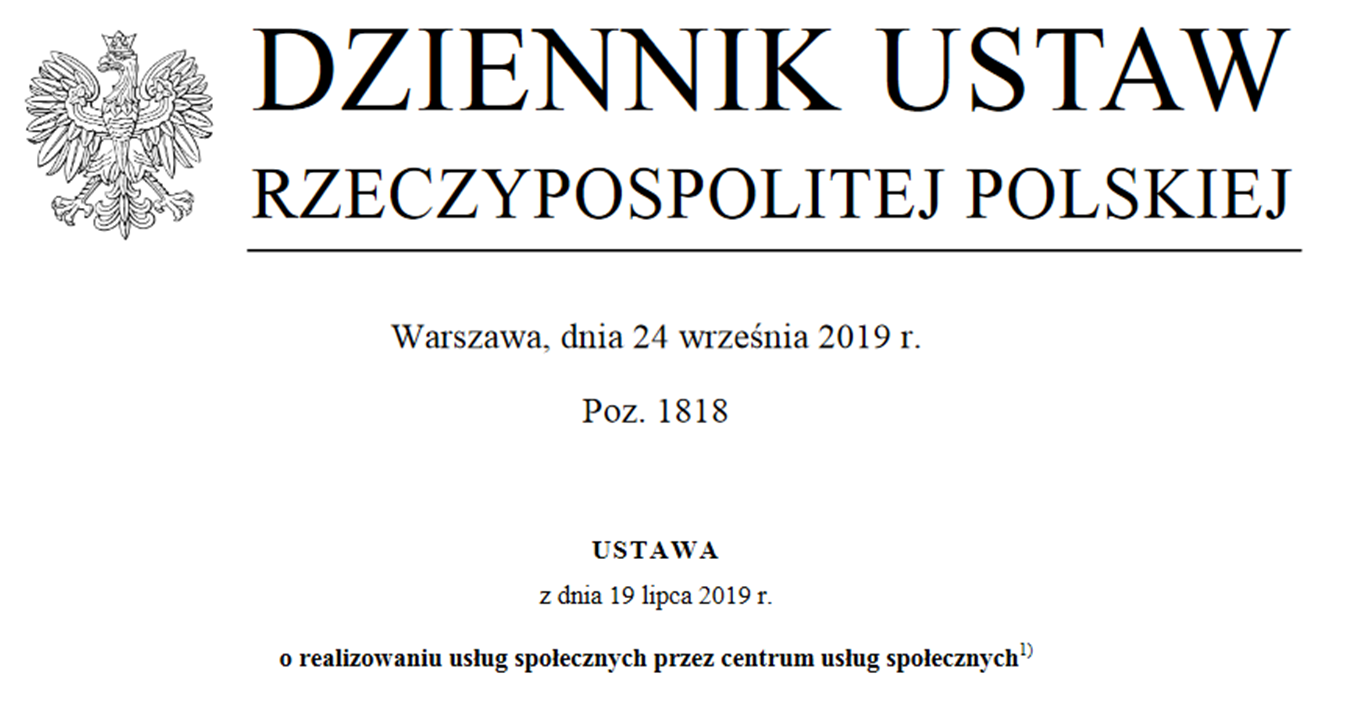 Krocząca zmiana systemowa w lokalnej polityce społecznej
(zazębienie DI i CUS) (Rymsza 2021)
Ustawa o realizowaniu usług społecznych przez centrum usług społecznych instrumentem kroczącej zmiany systemowej w zakresie organizacji usług społecznych. Jej najważniejszy cel to rozwój  lokalnych systemów usług społecznych (CUS) w powiązaniu z czterema zasadami programowymi:

(1) odejściem od dominacji logiki selektywności wsparcia na rzecz zasady powszechności
(2) personalizacją wsparcia usługowego i budowaniem relacji pomocowej opartej na współpracy specjalistów i mieszkańców
(3) integracją usług przy wykorzystaniu potencjału lokalnych usługodawców z różnych sektorów 
(4) otwarciem systemu pomocy społecznej na współpracę z podmiotami prowadzącymi działania z zakresu zdrowia, rehabilitacji, kultury i innych obszarów sfery społecznej

Kroczącą zmianę wspierają dwie zasady techniczno-organizacyjne: 
(i) zasady stopniowego dochodzenia do rozwiązania systemowego, z wykorzystaniem fazy pilotażu i fazy skalowania innowacji
(ii) zasady konstruowania przepisów ramowych, pozostawiających przestrzeń dla wykorzystania lokalnych baz wiedzy w zakresie organizowania procesu świadczenia usług i współpracy usługodawców.
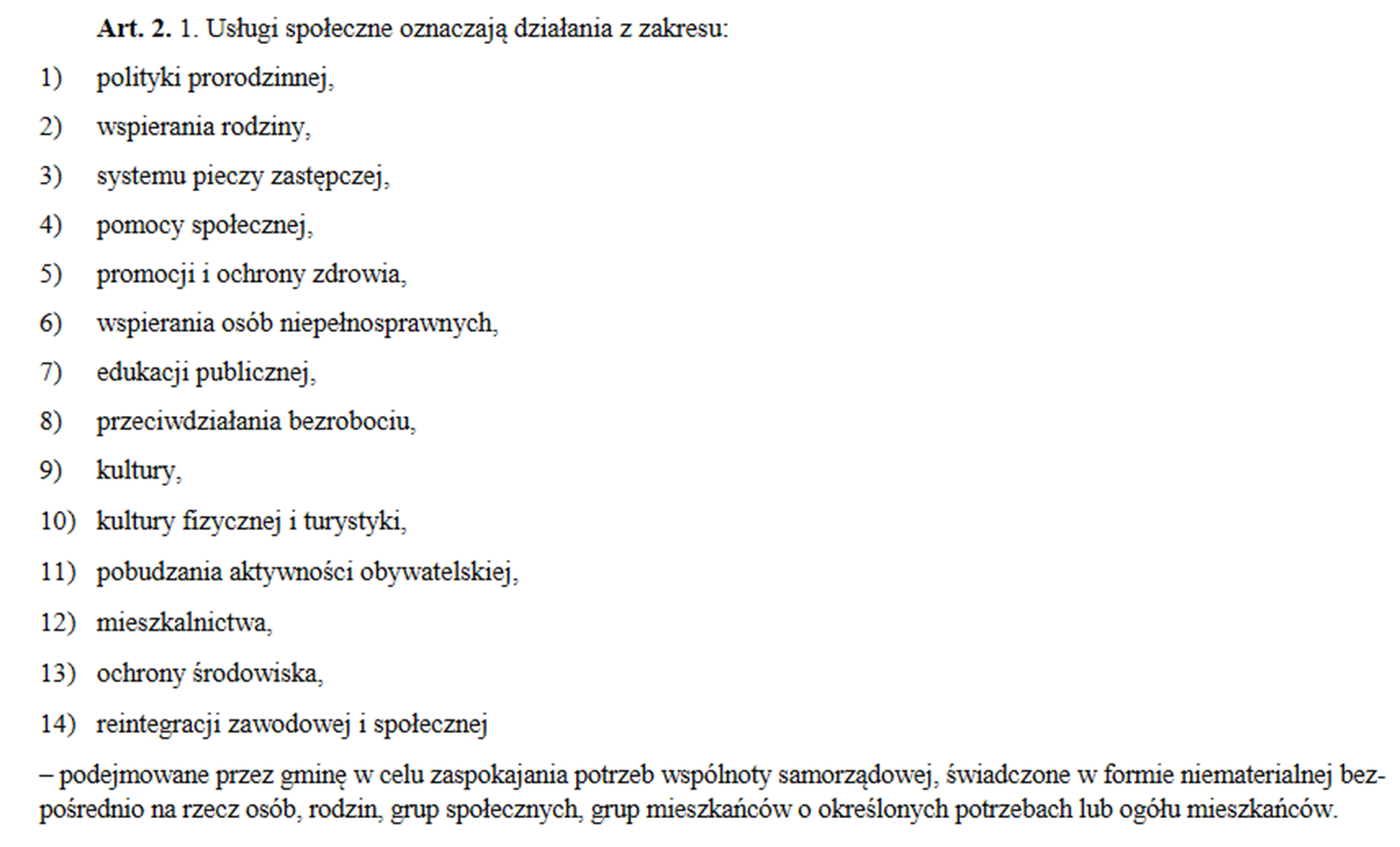 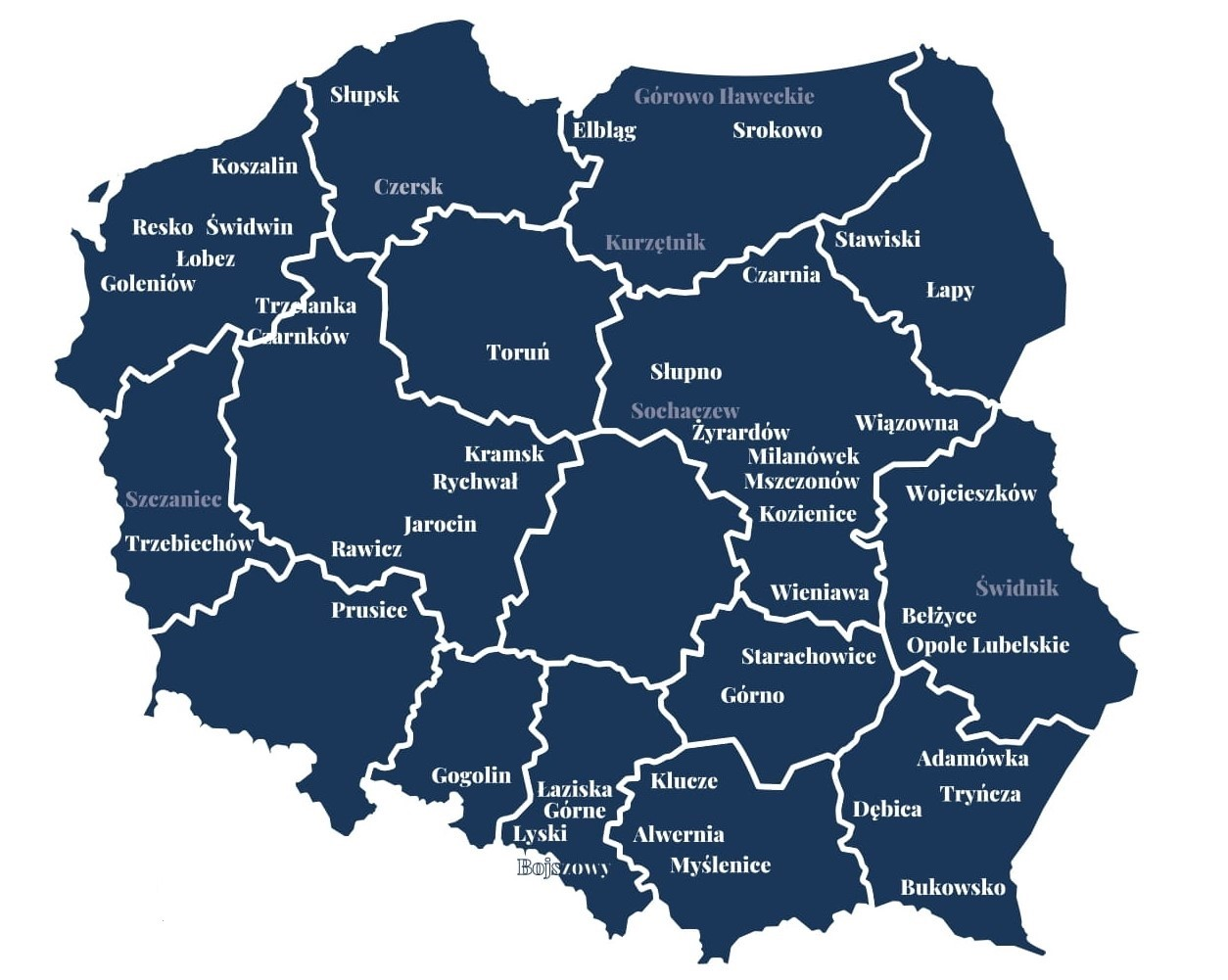 Wyzwania w realizacji procesu DI

Jak finansować?

- tworzenie lokalnych systemów usług społecznych;
- działania edukacyjne i szkoleniowe;
- organizacja i profesjonalizacja usług nieformalnych, w tym sąsiedzkich; 
- rozbudowa infrastruktury socjalnej (mieszkalnictwo wspierane itd.); 
- wypracowanie nowych standardów jakości usług;  
- zmiany placówek w kierunku wielofunkcyjnych, otwartych, środowiskowych instytucji. 

DI jest jednym z najtrudniejszych procesów w polityce społecznej, gdyż wymaga długiego
okresu realizacji i wysokich kosztów.
Warunki, które mogą przyczynić się do sukcesu DI:
 
Niezbędne jest zaangażowanie polityczne na poziomie lokalnym i krajowym w celu tworzenia trwałych warunków realizacji wsparcia w środowisku lokalnym.

2. Konieczne jest zapewnienie stabilnego finansowania, które musi obejmować wydatki związane z odchodzeniem od dotychczasowego modelu w kierunku nowych rozwiązań i następnie ich rozwoju (w tym testowania rozwiązań).

3. Konieczne jest zapewnienie dostępu do wiedzy i doświadczeń innych państw we wdrażaniu reform oraz opracowanie odpowiedniego systemu szkoleń.

4. Społeczeństwo obywatelskie, w tym III sektor i podmioty ekonomii społecznej, muszą odgrywać ważną rolę w planowaniu i realizacji reform i usług społecznych.

(Deinstitutionalisation of Europe’s Children, 2017)
Rozwój usług opiekuńczych, w tym usług sąsiedzkich(jako jeden z głównych elementów DI)
USŁUGI OPIEKUŃCZE – WYZWANIA
Demografia – w ostatniej dekadzie wzrosła grupa osób w wieku poprodukcyjnym - o ponad 5%, co oznacza, że w ciągu dekady przybyło około 2 mln osób w wieku emerytalnym. Co 5 obywatel Polski ma więc ponad 60 lat
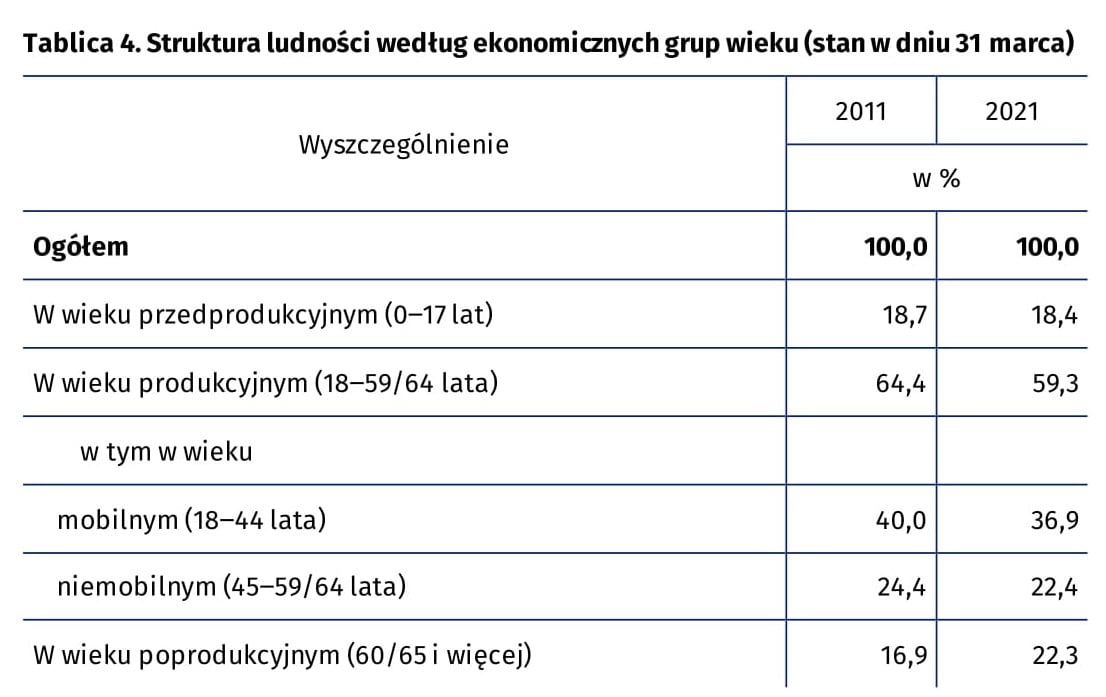 USŁUGI OPIEKUŃCZE – WYZWANIA

2. Zmiany wzorów życia rodzinnego - zmniejszenie poczucia odpowiedzialności za los swoich najbliższych krewnych
3. Postępująca samotność
Konieczność dalszego rozwoju usług:

opieka rodzinna – nieformalna;
usługi opiekuńcze w miejscu zamieszkania;
usługi sąsiedzkie;
opieka wytchnieniowa;
usługi asystenta osobistego osoby z niepełnosprawnościami;
wolontariat;
teleopieka, cyfryzacja usług;
dowożenie posiłków.
PROJEKTY:

„Profesjonalny opiekun = bezpieczny senior” – projekt Fundacji Libertatem
„Usługi sąsiedzkie w Bytomiu” – Spółdzielnia Socjalna Zakątek Pomocy
PROJEKT
„Profesjonalny opiekun = bezpieczny senior” – projekt Fundacji Libertatem
PROJEKT: „Profesjonalny opiekun = bezpieczny senior” 

CEL: wsparcie opiekunów nieformalnych i zawodowych.
Realizowany w województwie podkarpackim.
W ramach przedmiotowego zadania objęto wsparciem 24 opiekunów: 15 nieformalnych i 9 zawodowych - mieszkańców powiatów: brzozowskiego, sanockiego, strzyżowskiego, realizujących usługi opiekuńcze (w środowisku) na rzecz seniorów.
PROJEKT: „Profesjonalny opiekun = bezpieczny senior”
Zadania w projekcie:
Indywidualna diagnoza potrzeb szkoleniowych dla każdego opiekuna nieformalnego  i formalnego 
Przeprowadzenia dla każdego opiekuna minimum 10 godzin szkolenia indywidualnego – w mieszkaniu opiekuna bądź w mieszkaniu podopiecznego. Szkolenia były zindywidualizowane nie tylko pod kątem treści, ale również długości jego trwania (czas trwania indywidualnie dostosowywany do możliwości oraz potrzeb opiekuna oraz podopiecznego). 
Indywidualnego doradztwa z zakresu występujących potrzeb u opiekunów lub podopiecznych (zakres wsparcia będzie indywidualny, w zależności od oczekiwań opiekunów). 
Fundacja przekazała każdemu opiekunowi zakupiony sprzęt w postaci: torby, przenośnej apteczki, pakietu ochrony indywidualnej – fartuchy, podkłady, rękawiczki, maseczki (wartość pakietu 300,00 zł brutto)
PROJEKT: „Profesjonalny opiekun = bezpieczny senior”
W ramach projektu przeprowadzono: 
150 godzin szkoleń dla opiekunów nieformalnych
90 godzin szkoleń dla opiekunów zawodowych
50 godzin doradztwa
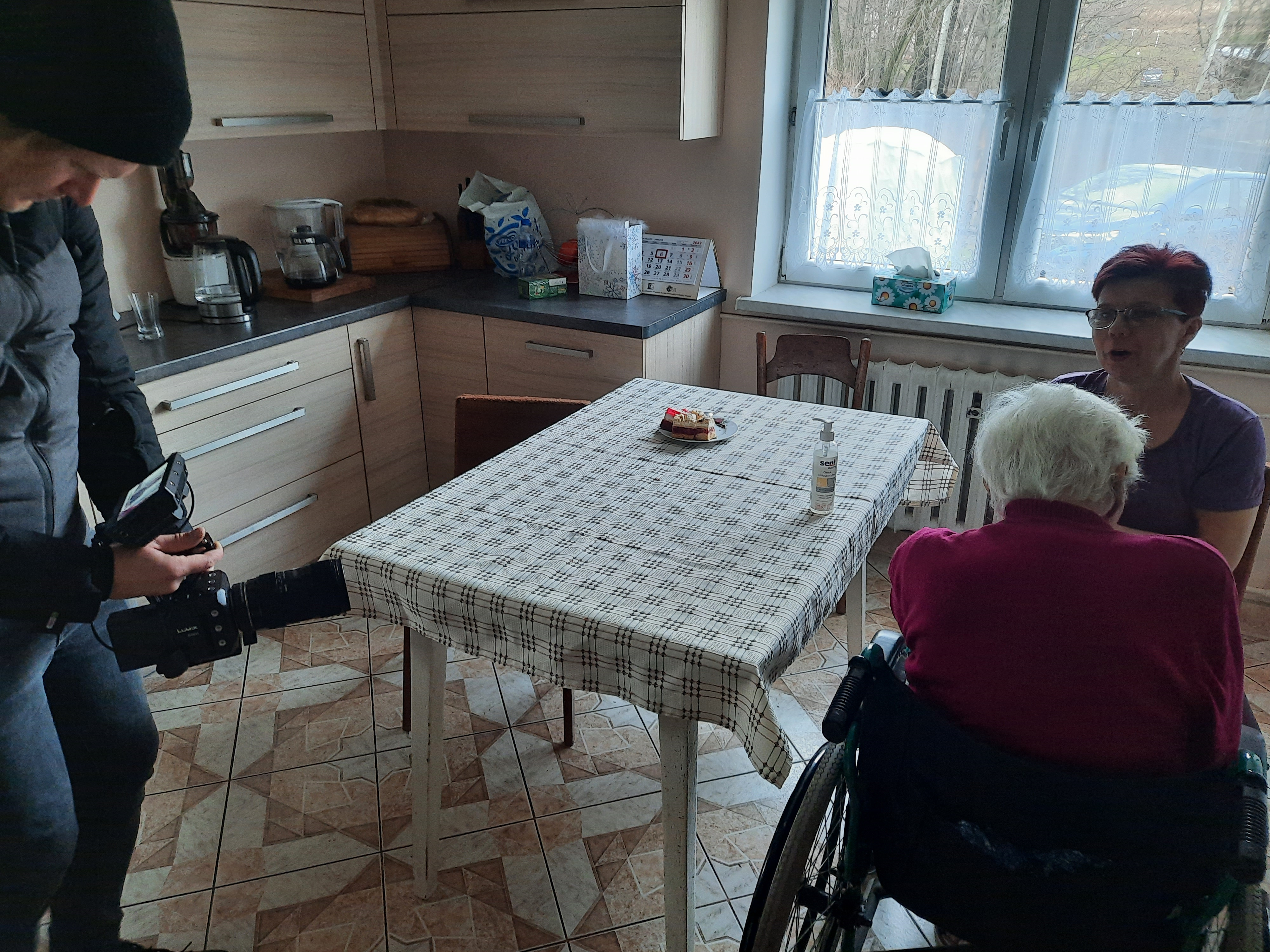 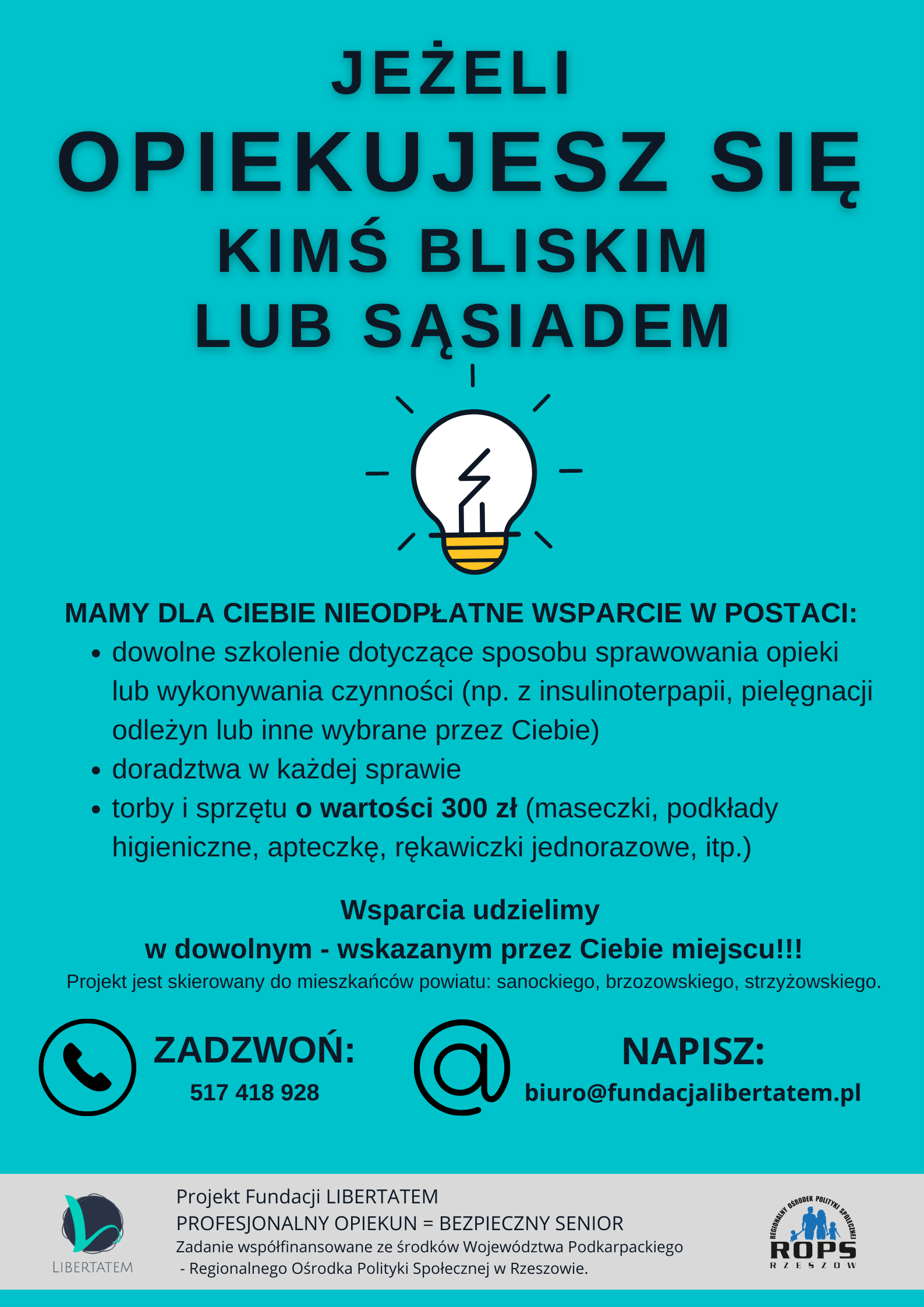 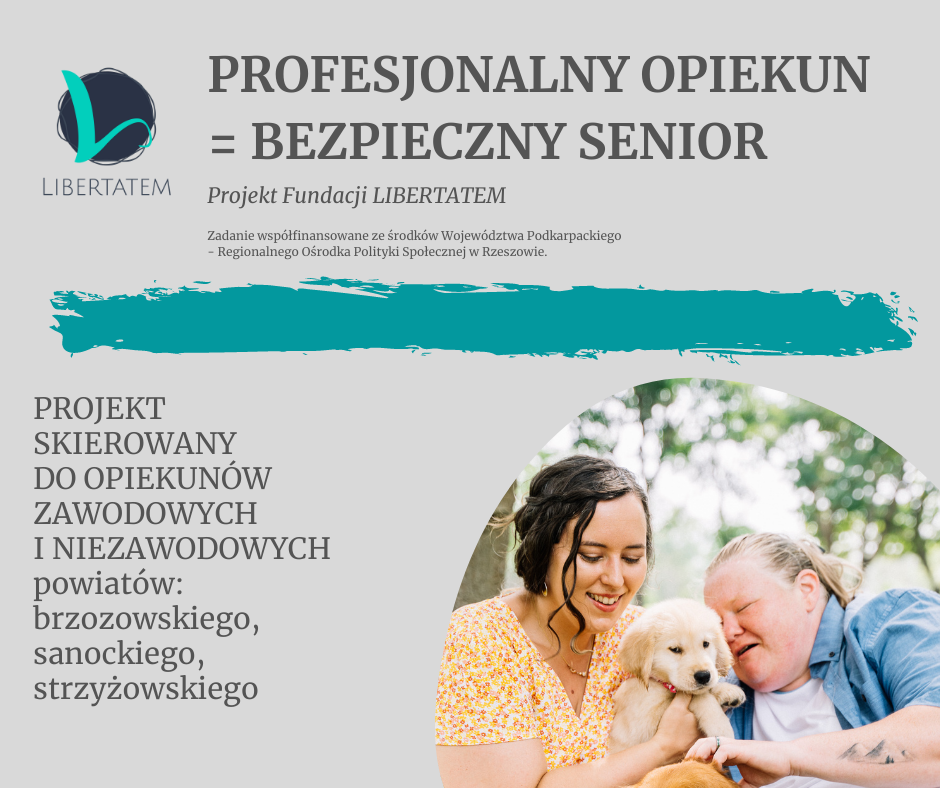 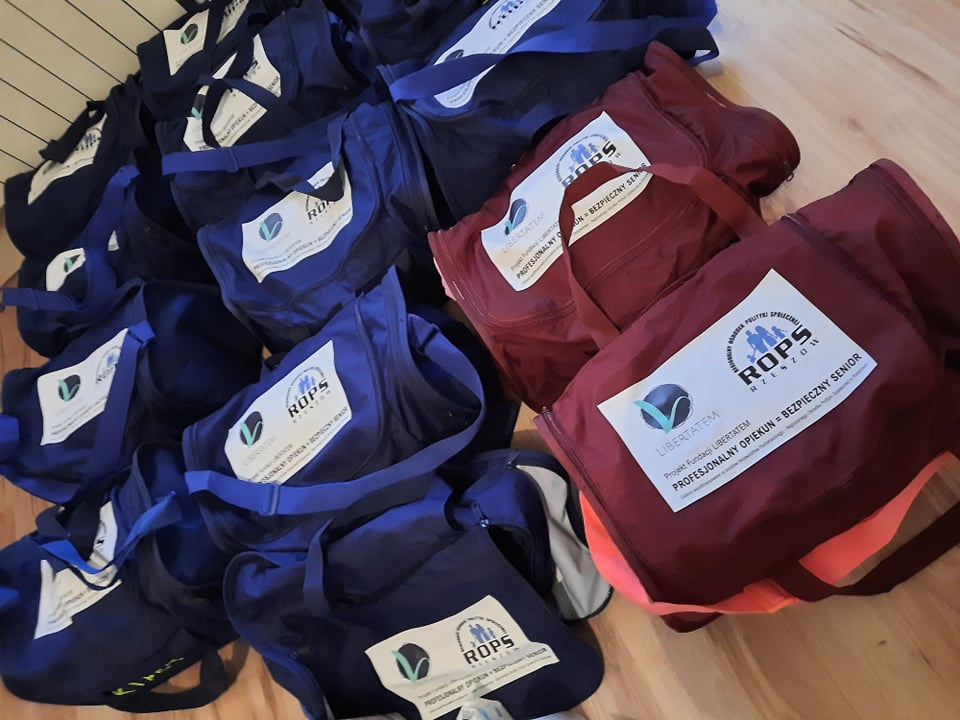 PROJEKT: „Profesjonalny opiekun = bezpieczny senior”
WARTOŚĆ PROJEKTU:
33.000 zł (środki samorządu województwa podkarpackiego oraz Fundacji LIBERTATEM)
Czas trwania – 6 m-cy
PROJEKT
„Usługi sąsiedzkie w Bytomiu” – projekt Spółdzielni socjalnej „Zakątek pomocy” – Lider oraz Przychodnia Lekarska Szombierki Sp. z o.o. - Partner
„Usługi sąsiedzkie w Bytomiu” 

CEL: wsparcie osób wymagających wsparcia – rozwój usług sąsiedzkich.
Realizowany w województwie śląskim.
W ramach przedmiotowego zadania objęto wsparciem:
20 osób wymagających wsparcia oraz 20 opiekunów sąsiadów.
Spółdzielnia socjalna „Zakątek pomocy” – Lider oraz Przychodnia Lekarska Szombierki Sp. z o.o. projekt „Usługi sąsiedzkie w Bytomiu”, nr WND-RPSL.09.02.03-24-03CF/18-003 współfinansowany ze środków Europejskiego Funduszu Społecznego realizowanego w ramach Regionalnego Programu Operacyjnego Województwa Śląskiego na lata 2014-2010, Oś priorytetowa IX. Włączenie społeczne,  dla osi priorytetowej: IX. Włączenie społeczne dla działania: 9.2. Dostępne i efektywne usługi społeczne i zdrowotne dla poddziałania: 9.2.3. Rozwój usług społecznych i zdrowotnych – OSI
„Usługi sąsiedzkie w Bytomiu”
Zadania w projekcie:
Realizacja sąsiedzkich usług opiekuńczych. 
Działania specjalistycznego zespołu konsultacyjnego (prawnik, psycholog, pracownik socjalny).
Realizacja specjalistycznych usług rehabilitacyjno – pielęgnacyjnych, z dostępem do lekarzy specjalistów (fizjoterapia, pielęgniarka, kardiolog, geriatra).
Szkolenia opiekunów, zatrudnienie 2 koordynatorów.
„Usługi sąsiedzkie w Bytomiu”
WARTOŚĆ PROJEKTU:

Wydatki ogółem: 1 153 056,00 zł 
Koszty bezpośrednie: 960 880,00 zł, koszty pośrednie: 192 176,00 zł
Dofinansowanie: 1 072 342,08 zł, wkład własny Fundacji: 80 713,92

Czas trwania:
 – 1 marca 2019 – 29 maja2021r.
USŁUGI SĄSIEDZKIE – DLACZEGO?
Nieograniczona liczba realizatorów usług
Bazują na relacjach/więziach
Usługa dopasowana do potrzeb / elastyczna
Dostępna „od ręki”
Niski koszt realizacji 
Nastawiona na efekt, nie na wskaźniki liczbowe
Elastyczna
Uzupełniają system usług opiekuńczych  realizowanych przez profesjonalistów
USŁUGI SĄSIEDZKIE – bariery
Brak zrozumienia ze strony organizatorów usług,
Brak uregulowań prawnych, 
Nastawienie na rozliczenie godzinowe – nie na efekt,
PROJEKT ZMIANY USTAWY:
dostępny jest na stronie fundacji LIBERTATEM

https://fundacjalibertatem.pl
DI nie jest celem samym w sobie, ale instrumentem służącym
poprawie jakości życia osób mających trudności w samodzielnym funkcjonowaniu


Dziękujemy za uwagę


https://www.youtube.com/watch?v=zksBmoenUkw